Gender Studies                              MED-3Ms. Lindsay
Aim: How does the media objectify women?

Do Now: ON YOUR OWN…complete the Do Now sheet. 

HW Due Today:Main Idea & Connections for video (“How the Media Failed Women in 2013”)
Nussbaum’s 7 Types of Objectification
Instrumentality. Women treated as tools 
Denial of autonomy. Women are under control of men
Inertness. Women can’t make decisions on their own 
Fungibility. All women are the same, replaceable
Violability. It’s ok to break, hurt women 
Ownership. Women can be bought & sold 
Denial of subjectivity. Women’s feelings are not important
[Speaker Notes: *For ease of explanation, I use the term women to represent those objectified, but women are not the only gender that is objectified]
Powerless
[Speaker Notes: Denial of Autonomy (controlled by men) /Inertness (can’t do anything on own) 

Women have no power, they are controlled by men & cannot do anything without men]
Property
[Speaker Notes: Instrumentality (tools) /Ownership (can be bought/sold)


Men can buy/own women, men can do whatever they want with women]
Disposable
[Speaker Notes: Denial of subjectivity (feelings - not important) / Violability (ok to break/hurt) / Fungibility (replaceable) 

Women are easy to buy (cheap), replaceable, throw out after using once]
For each advertisement…
What type of objectification is shown?  

Give evidence to support your answer.
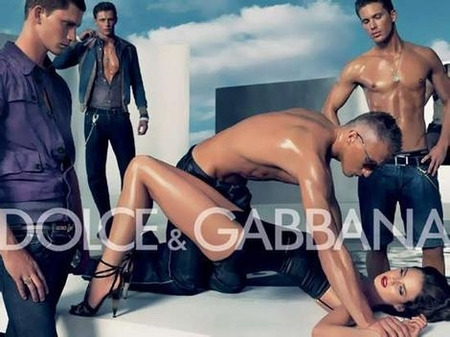 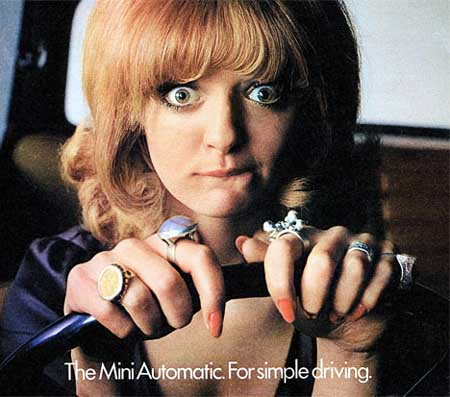 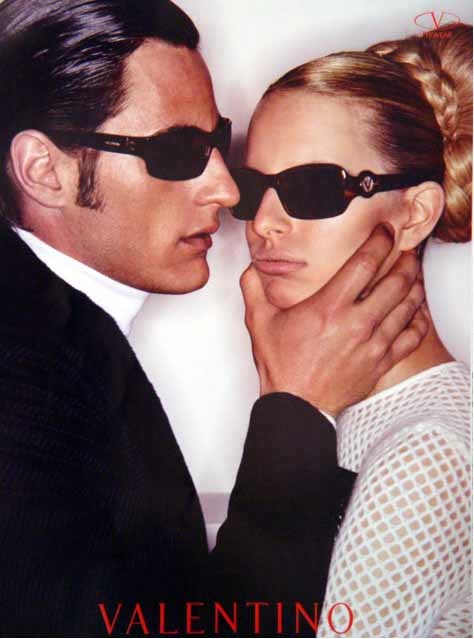 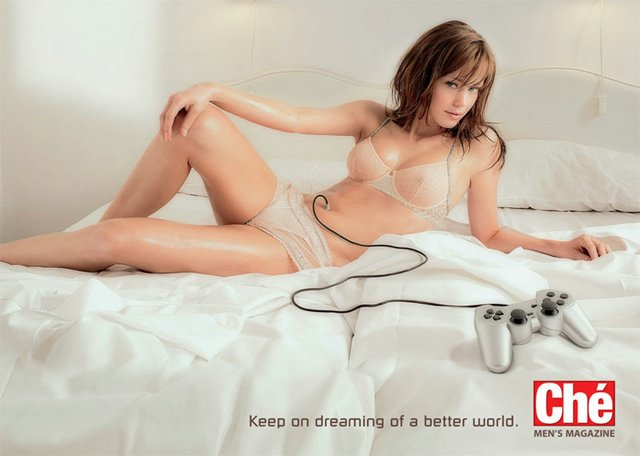 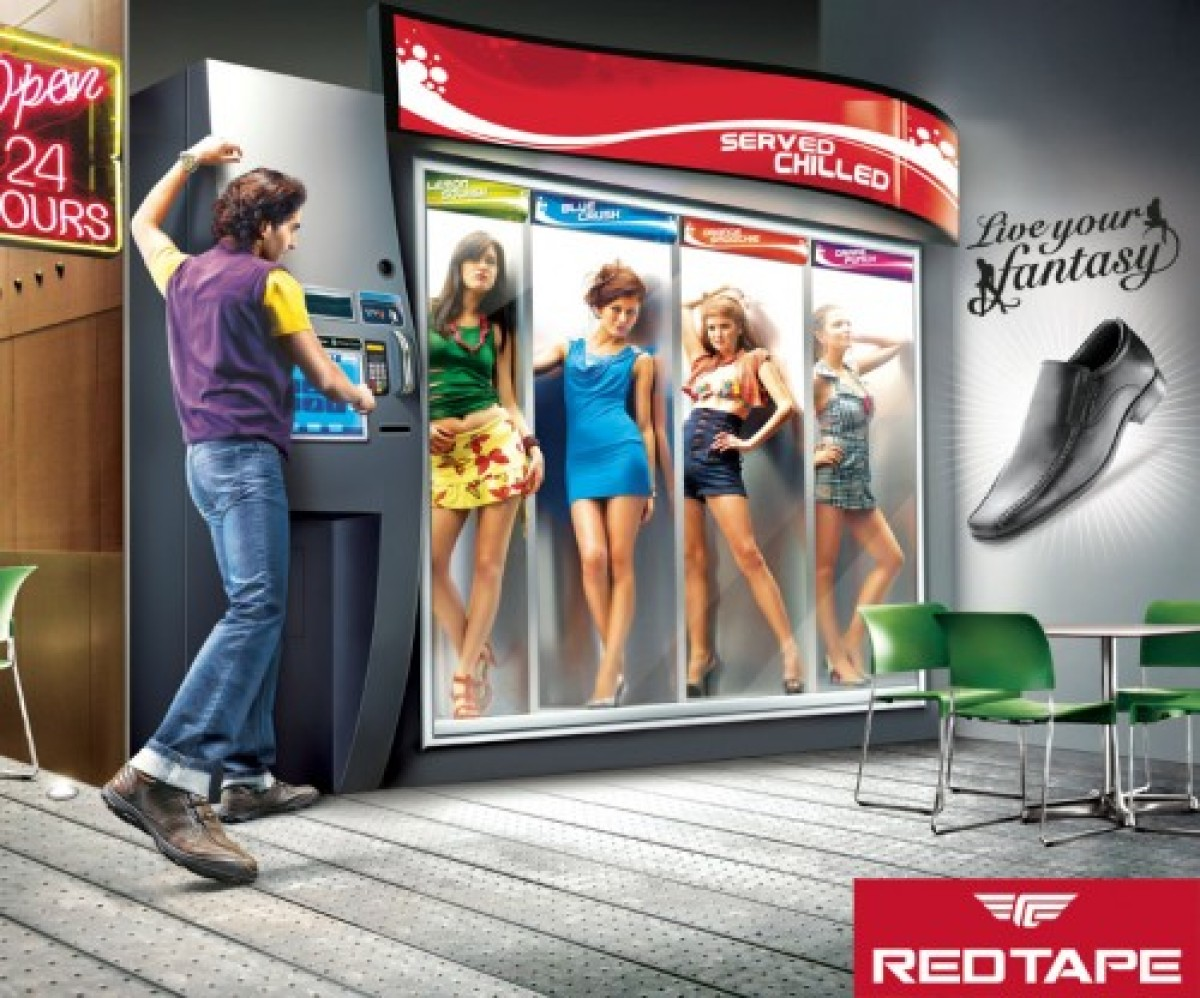 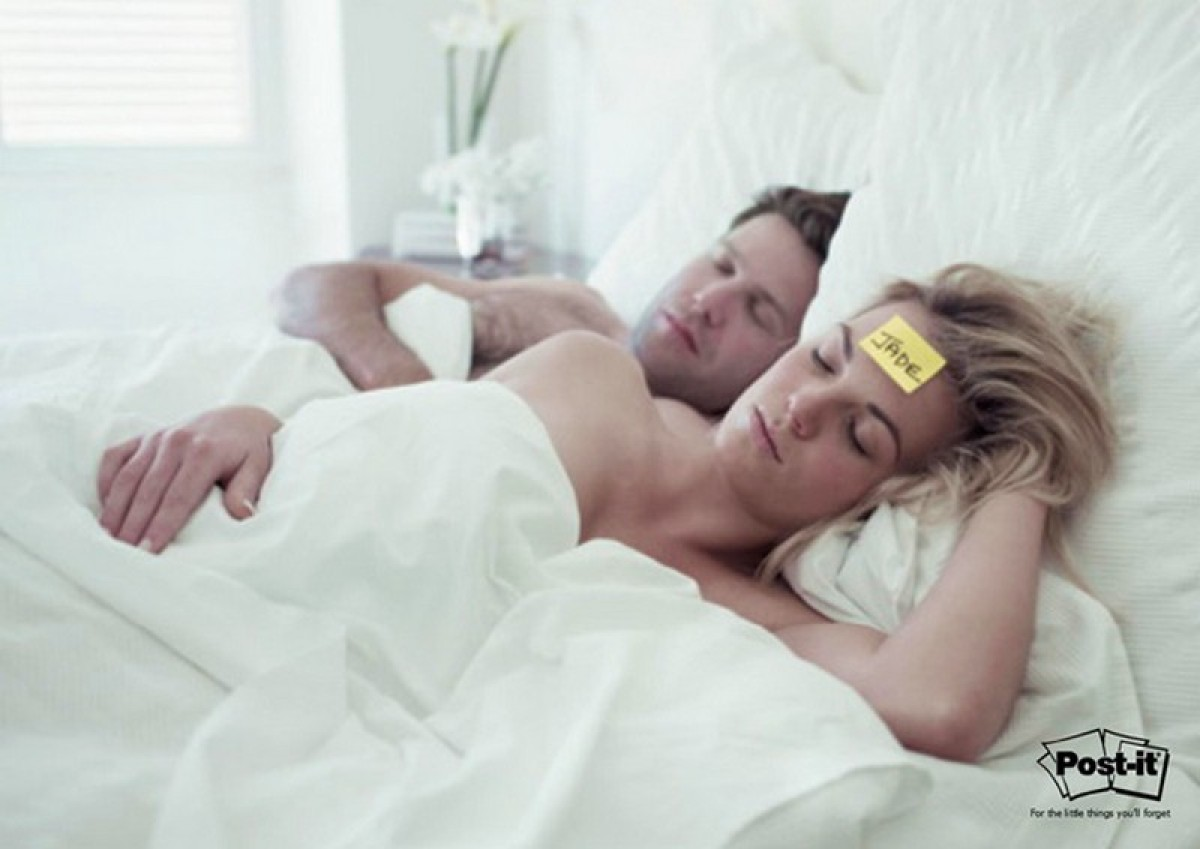